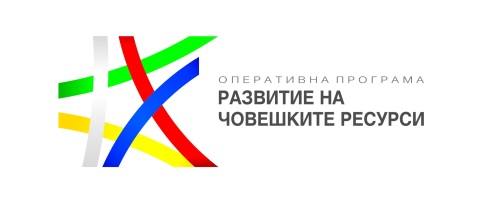 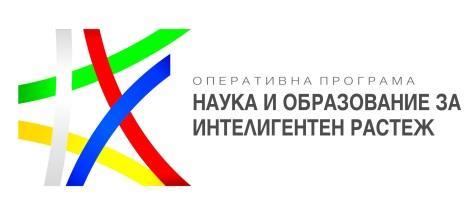 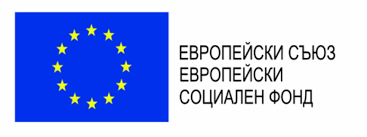 Проект: “Успяваме заедно”Бенефициент: Община ХасковоОбща стойност на проекта:   1 589 860,38 лева, от които Европейско финансиране:     1 351 381,33 леваНационално съфинансиране:  238 479,05 лева
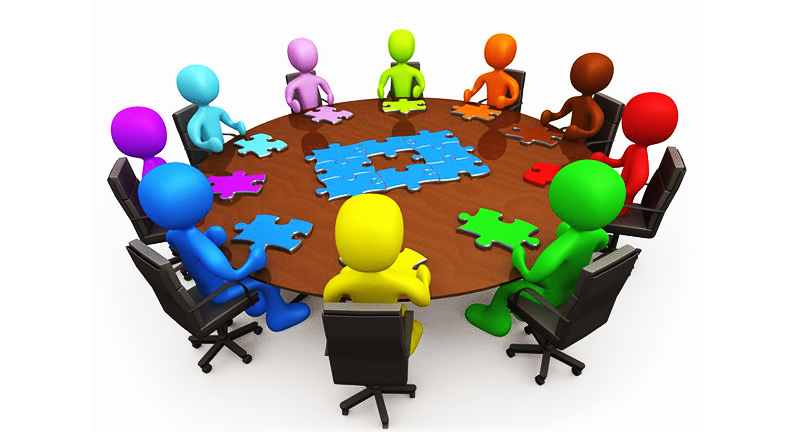 Оперативна програма „Развитие на човешките ресурси“ Договор № BG05M9OP001-2.056-0014-C01Приоритетна ос: Намаляване на бедността и насърчаване на социалното включванеОбща стойност: 1 199 895.92 лева, от коитоЕвропейско финансиране: 1 019 911.54 лева Национално съфинансиране: 179 984.38 лева
Оперативна програма „Наука и образование за интелигентен растеж“ Договор№ BG05M9OP001-2.056-0014-2014BG05M2OP001-C01
Приоритетна ос: Образователна среда за активно социално приобщаване
Обща стойност: 389 964.46 лева, от коитоЕвропейско финансиране: 331 469.79 лева Национално съфинансиране - 58 494.67 лева
Начало: 01.10.2021 г. 
Край: 30.06.2023 г.

Основна цел на проекта: Създаване и прилагането на ефективен и иновативен междусекторен модел за устойчива социално-икономическа интеграция на хора от уязвимите групи на територията на Община Хасково, насочен към повишаване на качеството на живот, намаляване на бедността и спиране на предаването на бедността през поколения.
Партньори: ДГ №19 "Щурче", ДГ №21 "Вихрогонче" - с.Конуш, ПГТАТ "Никола Вапцаров", ОУ "Христо Ботев" - с.Войводово, ОУ "Христо Ботев" - с.Динево, ОУ "Христо Ботев" – с. Долно Големанци, ОУ "Св.Св. Кирил и Мевтодий" – с.Конуш, ОУ "Св.св. Кирил и  Методий" – с.Малево, Сдружение "Шанс и закрила", "Аква-3" ООД, "Ата-строй" ЕООД
---------------------------------------------------  www.eufunds.bg  ------------------------------------------------------
 
Този материал е създаден по Проект № BG05M9OP001-2.056-0014 „Успяваме заедно“, ДБФП № BG05M9OP001-2.056-0014- С01, финансиран от Оперативна програма „Развитие на човешките ресурси“ и Оперативна програма „Наука и образование за интелигентен растеж“, съфинансирани от Европейския съюз чрез Европейските структурни и инвестиционни фондове. Цялата отговорност за съдържанието на документа се носи от община Хасково и при никакви обстоятелства не може да се приема, че този документ отразява официалното становище на Европейския съюз и Управляващия орган.